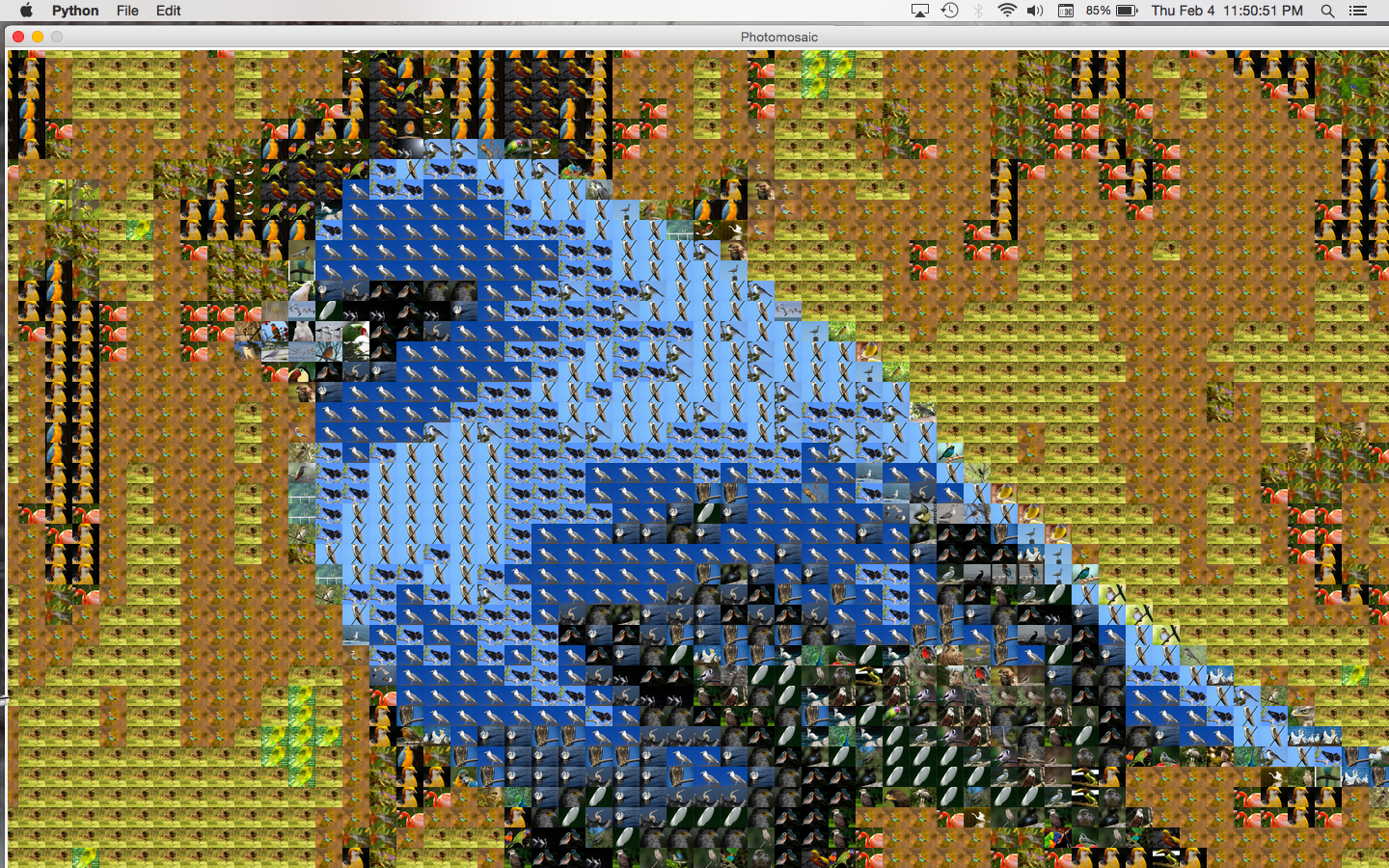 Introduction to Computing: Explorations in Language, Logic, and Machines
Class 7: Grammars and Semantics
cs1120 Spring 2016
David Evans
University of Virginia
Birdmosiac by Lindsay McMillan
Plan
Add date is today – make sure you are officially registered for class!
Project 1 Due Now
By Wednesday: cs101 Lesson 3
	See notes/calendar for upcoming schedule	
Today:
	Binary Numbers, Languages
	Parsing and Meaning
Questions about Grammars
Given grammar G, what language does it produce?
Given grammar G with starting nonterminal S
and surface form t, how can G produce t from S?
Given grammar G with meaning rules, starting nonterminal S, and surface form t, what is the value of t?
Parsing
Given grammar G with starting nonterminal S
and surface form t, how can G produce t from S?
3 + 4 * 5
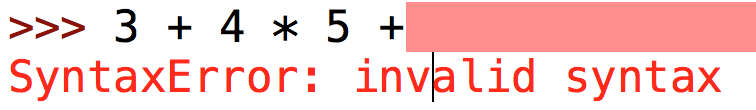 SyntaxError means the Python interpreter was not able to parse the code.
Semantics
Given the parse tree for a surface form t, what is the value of t?
3 + 4 * 5
Formal Semantics
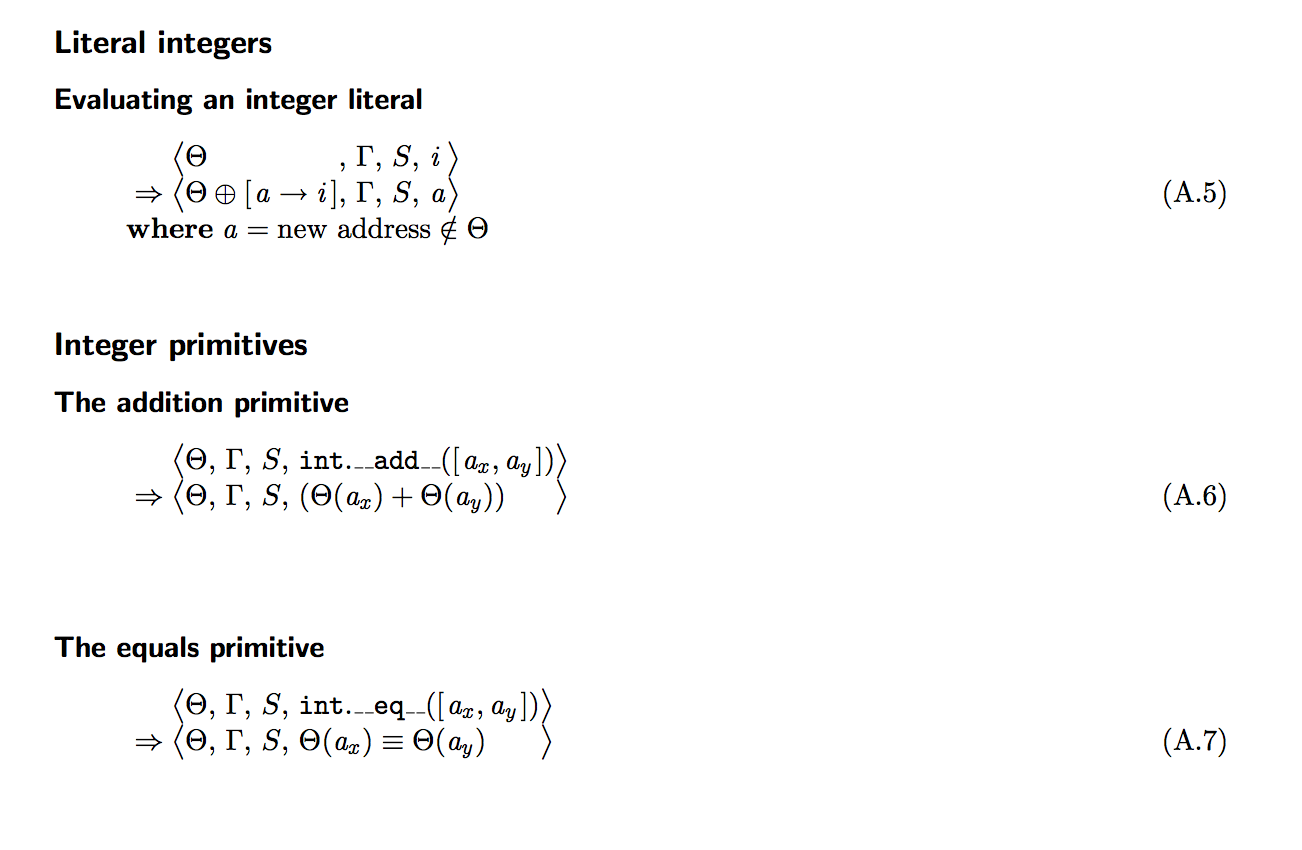 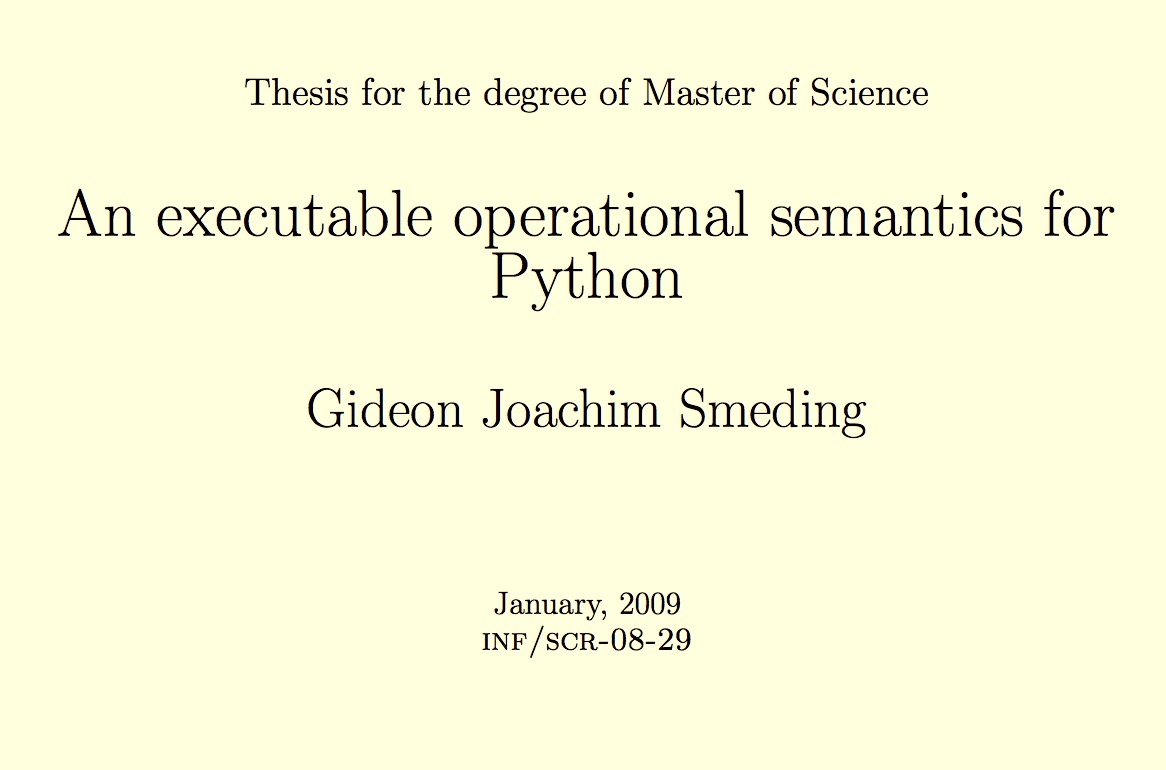 Don’t worry!  You will not be expected to be able to read or write notations like this!
https://docs.python.org/3/reference/lexical_analysis.html#literals
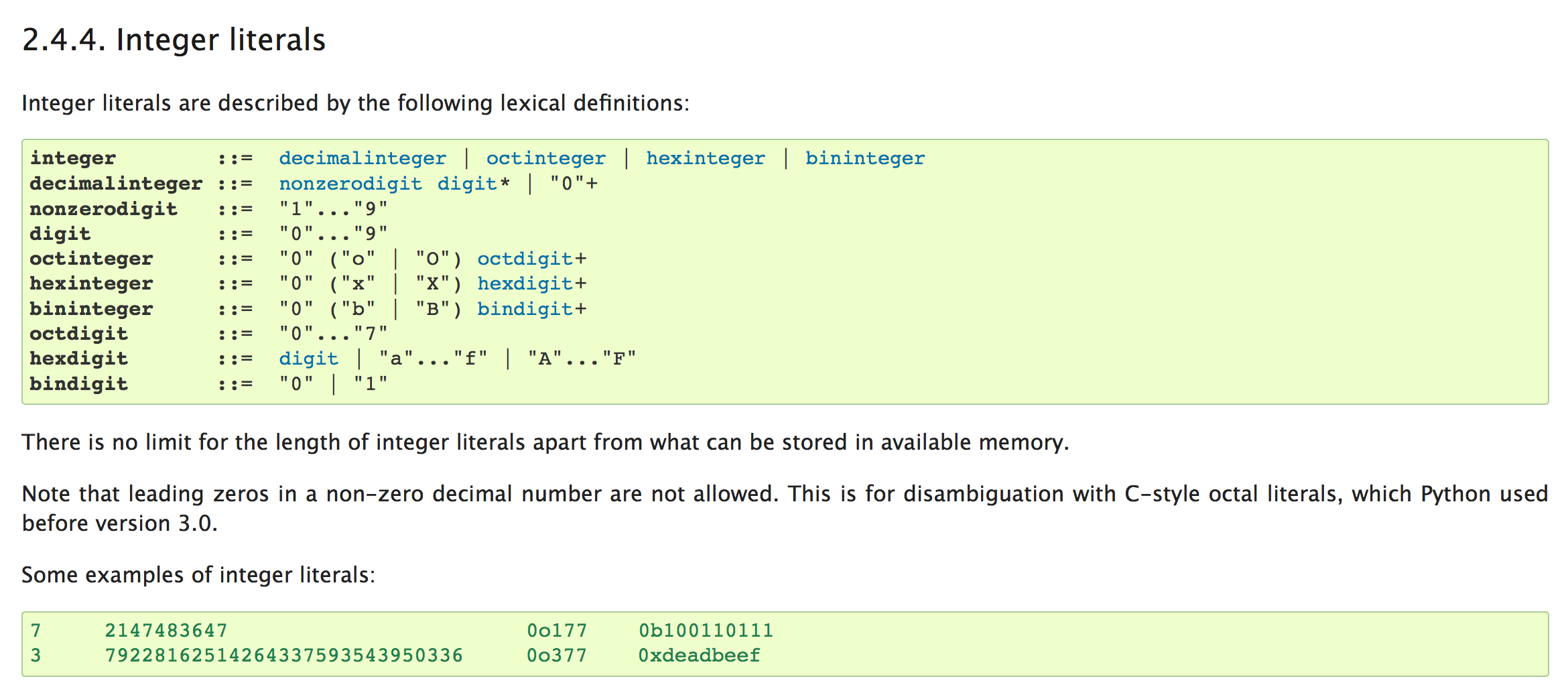 7
https://docs.python.org/3/reference/lexical_analysis.html#literals
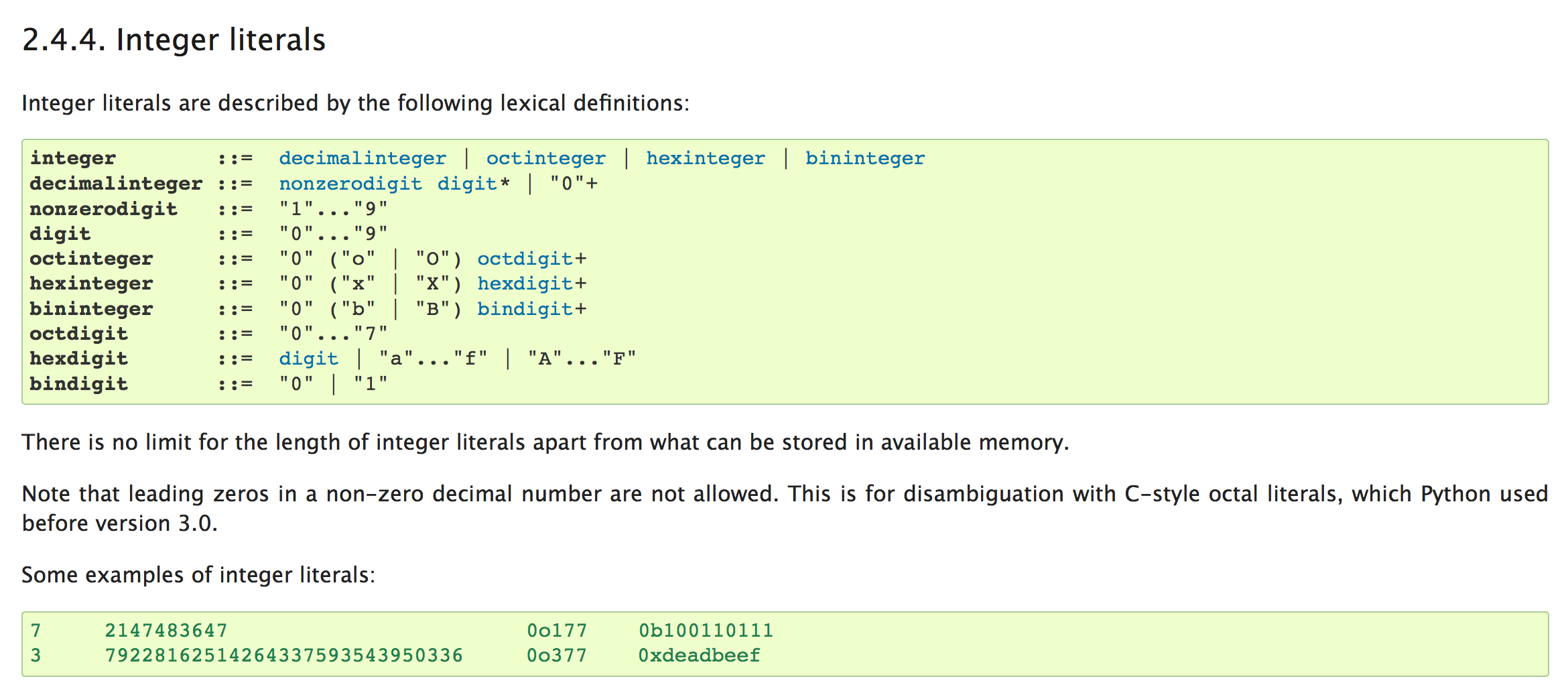 Integer ::= BinInteger
BinInteger ::= 0b BinDigit+
BinDigit ::= 0 | 1
8
https://docs.python.org/3/reference/lexical_analysis.html#literals
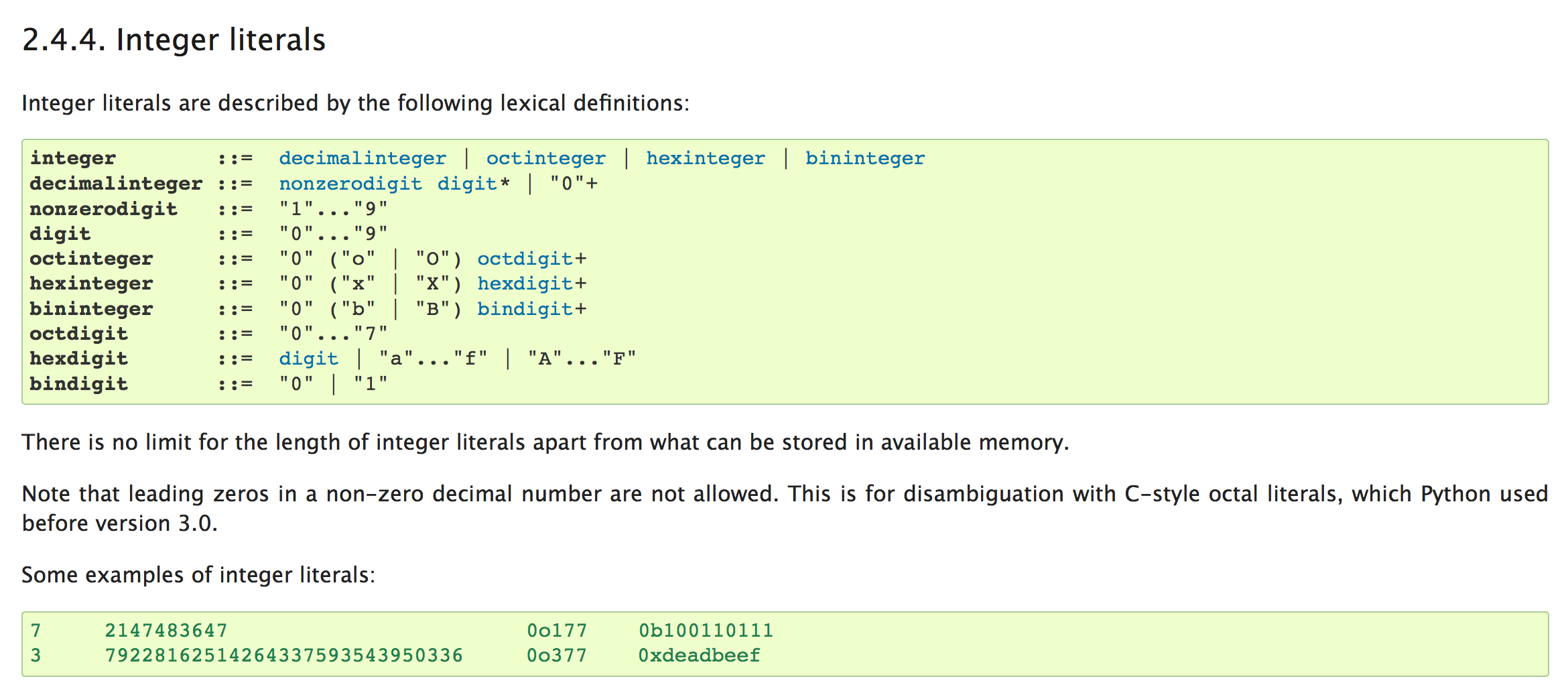 Integer ::= BinInteger
BinInteger ::= 0b BinDigits
BinDigits ::= BinDigits BinDigit
BinDigits ::= BinDigit
BinDigit ::= 0 | 1
9
Value of Binary Numbers
0b10
0b1
0b1111
Expressiveness of BinDigits
BinDigits ::= BinDigits BinDigit
BinDigits ::= BinDigit
BinDigit ::= 0
BinDigit ::= 1
Are they any strings of 0s and 1s that cannot be produced by this grammar?
How useful is the language described by these rules?
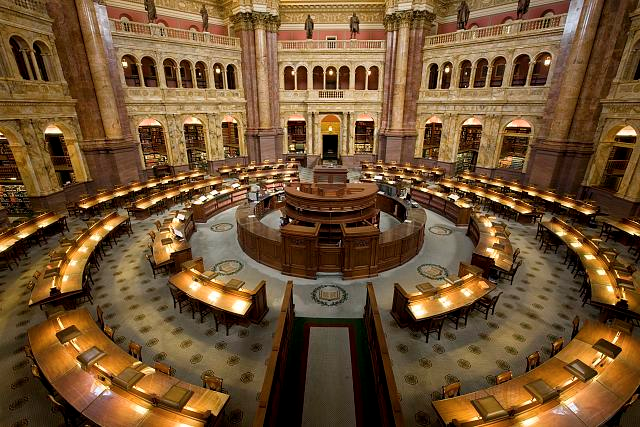 BinDigits ::= BinDigits BinDigit
BinDigits ::= BinDigit
BinDigit ::= 0
BinDigit ::= 1
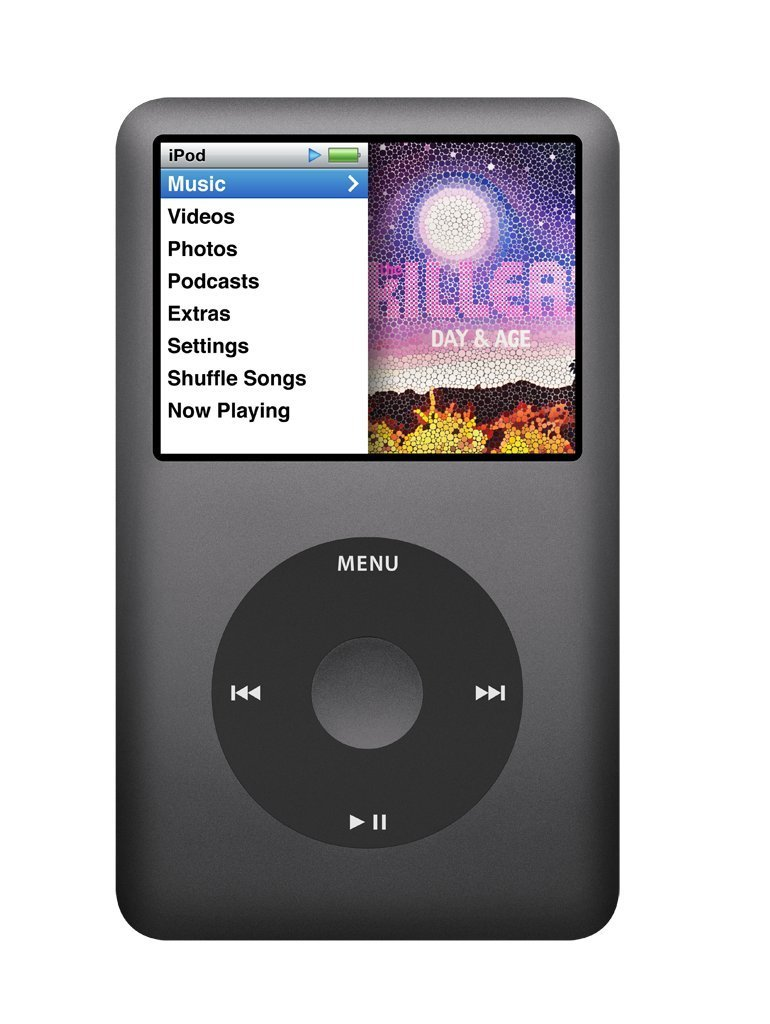 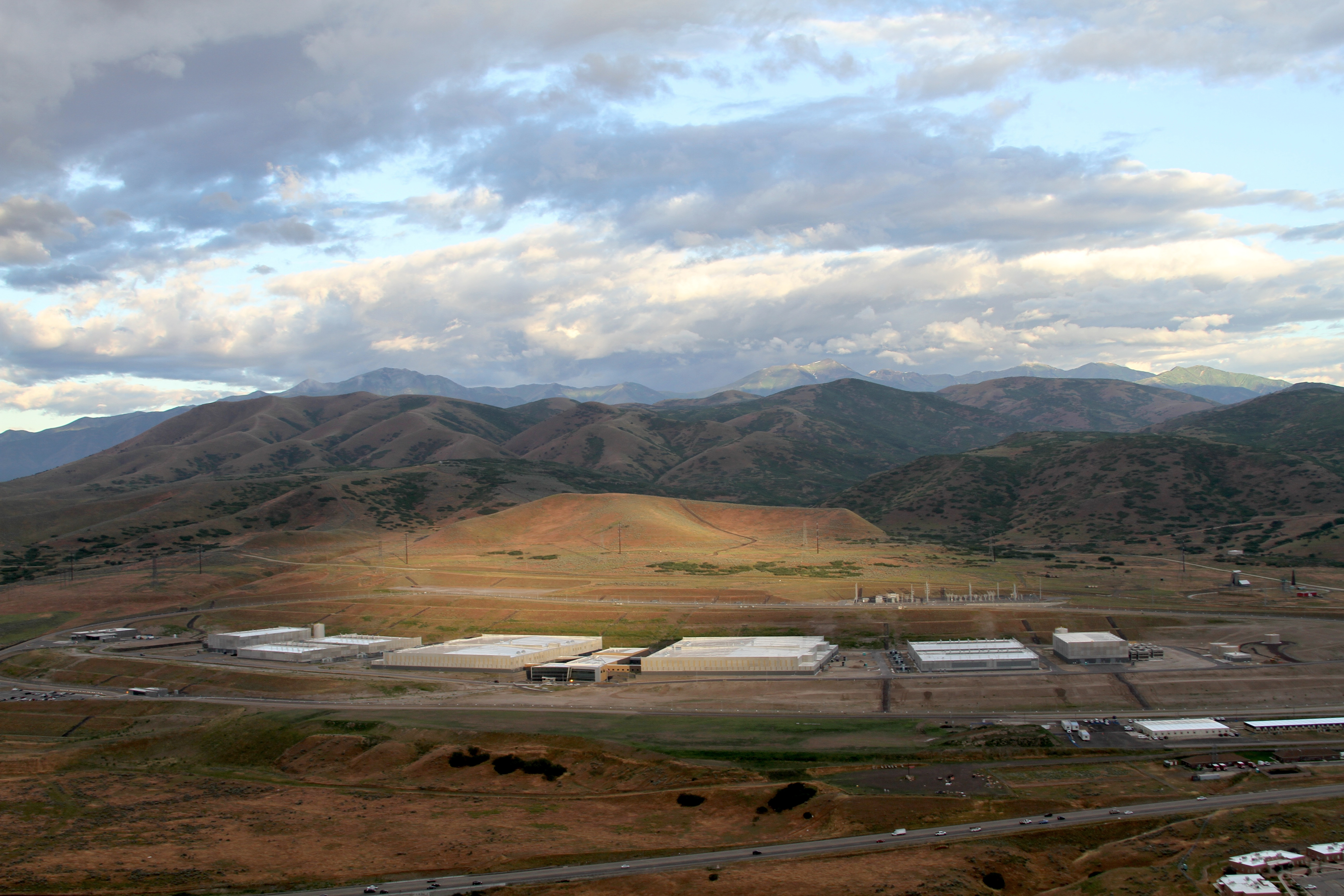 National Security Agency’s Data Center in Utah
1 Yottabyte?
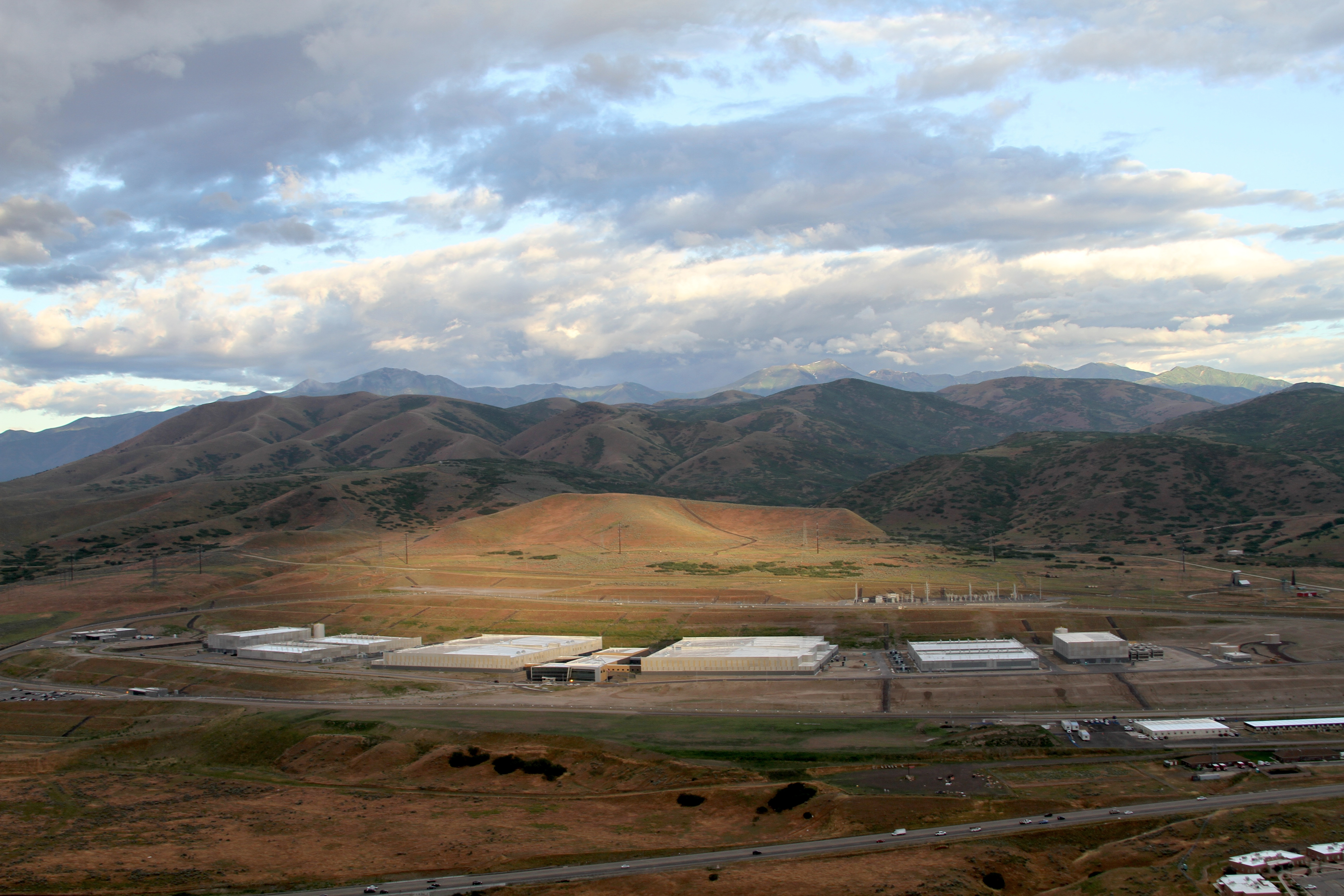 National Security Agency’s Data Center in Utah
1 byte = 8 bits
kilobyte = 1kB = 1000 bytes		∼ 210 bytes	
megabyte = 1MB = 1000 kB		∼ 220 bytes
gigabyte = 1GB = 1000 MB		∼ 230 byte
terabyte = 1TB = 1000 GB			∼ 240 bytes
petabyte = 1PB = 1000 TB			∼ 250 bytes
exabyte = 1EB = 1000 PB			∼ 260 bytes
zettabyte = 1ZB = 1000 EB			∼ 270 bytes
yottabyte = 1YB = 1000 ZB		∼ 280 bytes
~50 PB – all writing produced by humanity for all time

5 EB – all words ever spoken by humans
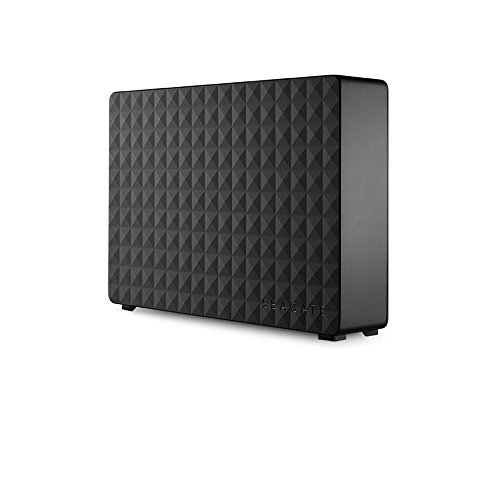 1 byte = 8 bits
kilobyte = 1kB = 1000 bytes		∼ 210 bytes	
megabyte = 1MB = 1000 kB		∼ 220 bytes
gigabyte = 1GB = 1000 MB		∼ 230 byte
terabyte = 1TB = 1000 GB			∼ 240 bytes
petabyte = 1PB = 1000 TB			∼ 250 bytes
exabyte = 1EB = 1000 PB			∼ 260 bytes
zettabyte = 1ZB = 1000 EB			∼ 270 bytes
yottabyte = 1YB = 1000 ZB		∼ 280 bytes
4TB Drive 
~ $100 (retail)
At $10/TB, it would cost $10T to store a yottabyte!
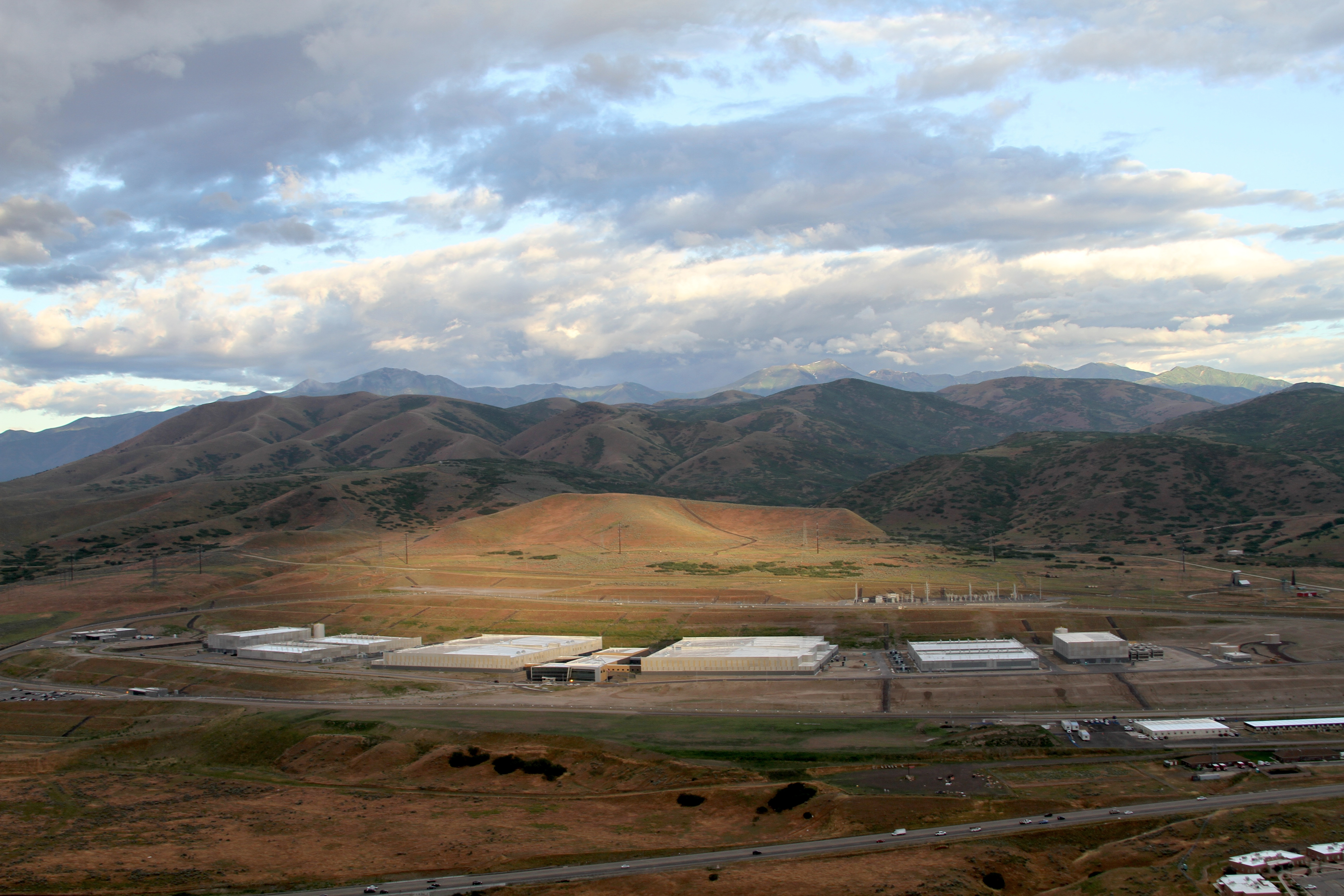 Why on earth would the NSA want to store a yottabyte?!??
Meaning (in Decimal) of BinLiteral
Charge
Try Test example on Notes on your own
Upcoming Office Hours: 
	Tuesday, 3:30-4:30pm (Dave, Rice 507)
	Wednesday, 4-5pm (Yuchi, Rice 514)
	Thursday, 11am-noon (Dave, Rice 507)
	Friday, 2-3pm (Yuchi, after class)